Faculty and Local Academic Senate Voice in Participatory Governance
ASCCC Local Senate Visit with
Santa Ana College Academic Senate
Tuesday February 13, 2024
1:30pm
ASCCC Representative Introductions
Dr. LaTonya Parker, 
ASCCC Secretary
Christopher J. Howerton, 
ASCCC At-large Rep.
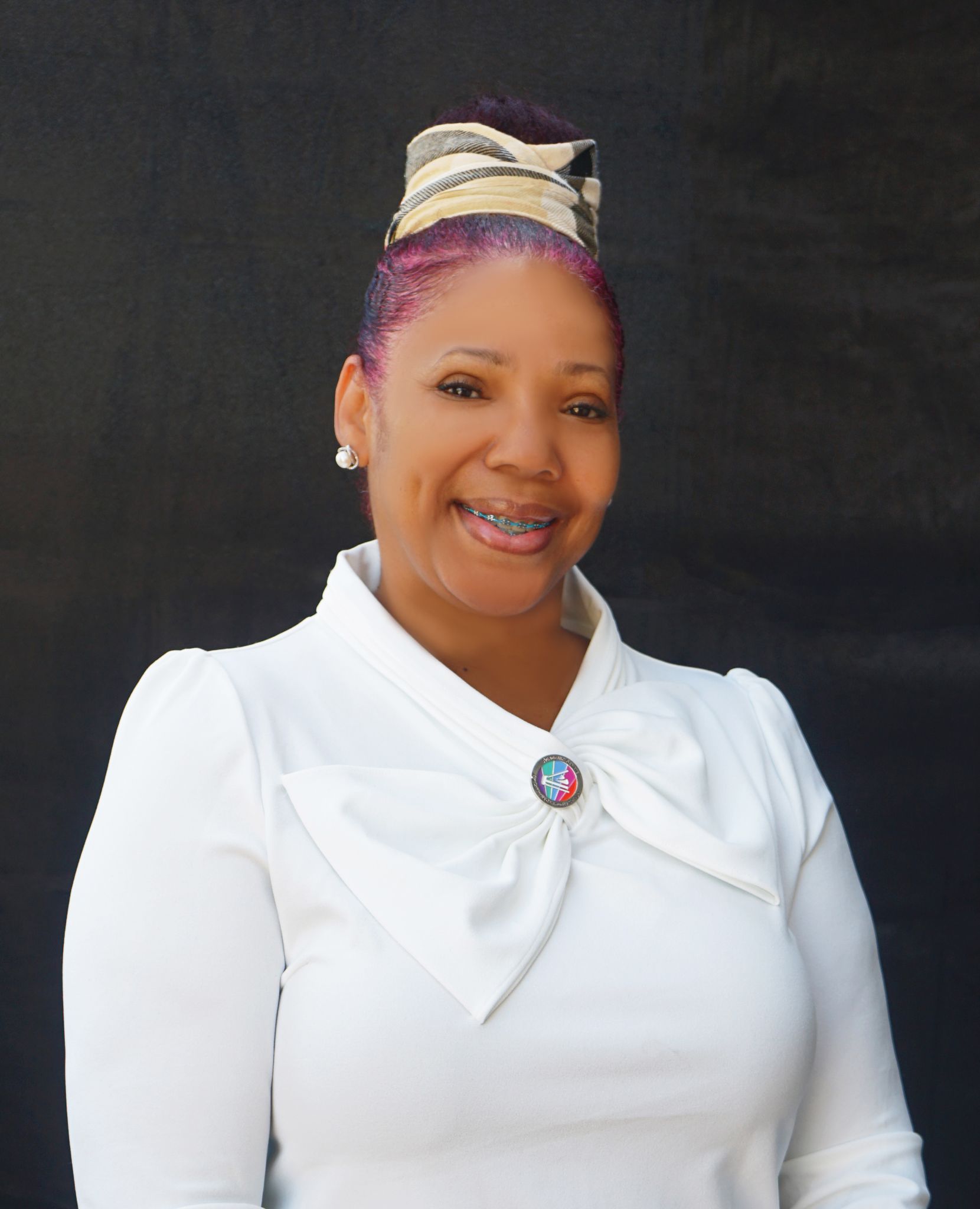 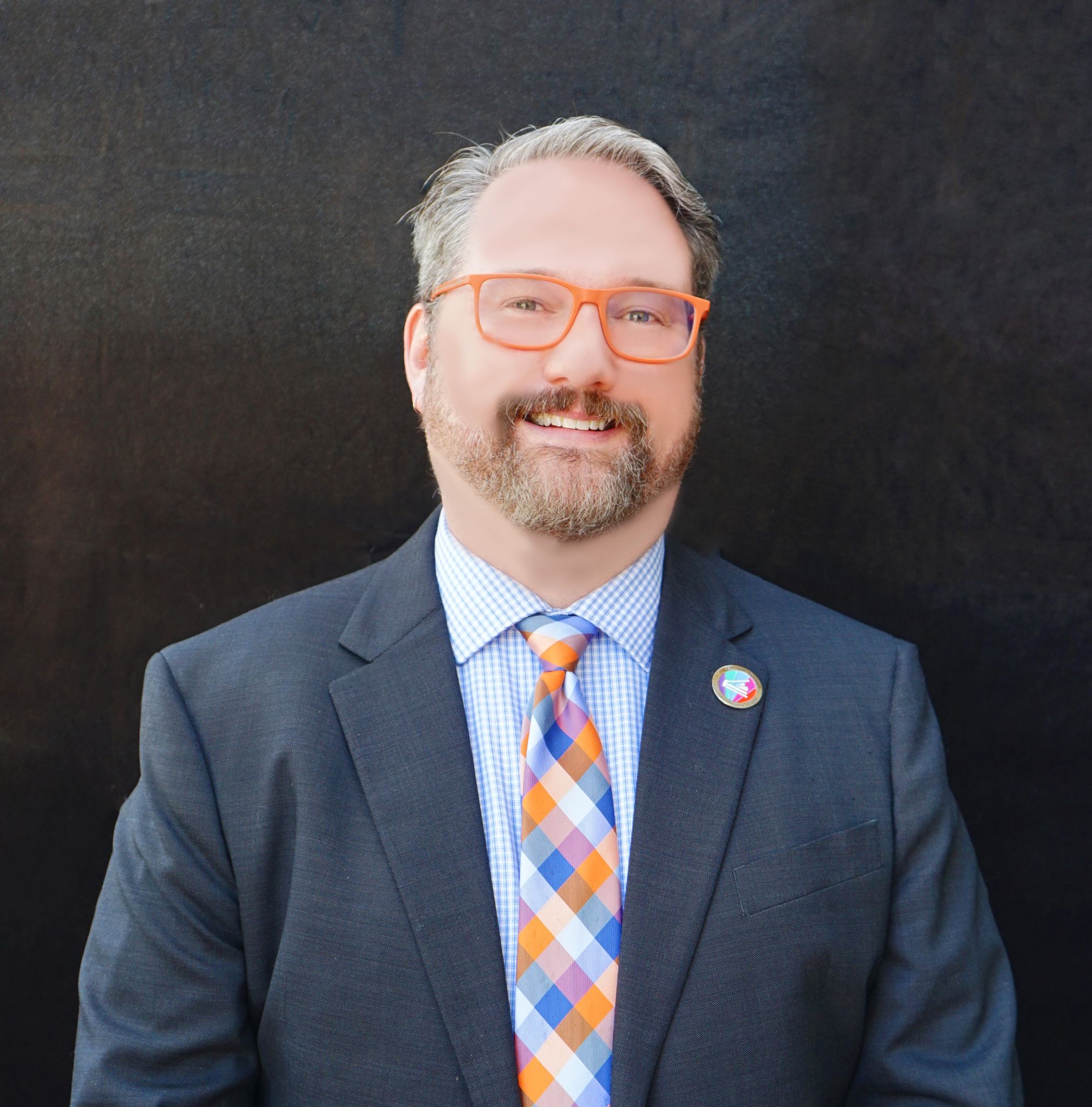 2
Land Acknowledgement
We choose to acknowledge that we are in unceded territories of indigenous communities in California.  We want to pay our respects to the ancestors, elders, and the indigenous caretakers of the Santa Ana College known as the Tongva/Gabrielino people.  We welcome everyone to recognize the specific contributions, food, tools, practices that honors their wisdom and presence. (Santa Ana College SEAP Committee Brave Space Community Guidelines)

Additional Resources: 
A Guide to Indigenous Land Acknowledgment (10/22/19)
Territory Acknowledgement - Native Land Digital
Searchable Map - native-land.ca
CCCCO - CA Land Acknowledgement and Tribal Consultation Toolkit
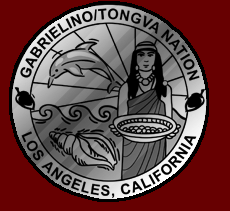 3
[Speaker Notes: We would invite and welcome a member of the Santa Ana college community to read the acknowledgement.]
Overview
Introductions
Participatory Governance (Faculty Role & Collaborations in Support of Students)
Collegial Consultation 
Senate and Collective Bargaining
How to encourage faculty participation (Transparency, Inclusion & Voice)
Local senate relationship with administration…serving students and your college mission.
Senate leadership, equivalency process.
4
Santa Ana College Academic Senate
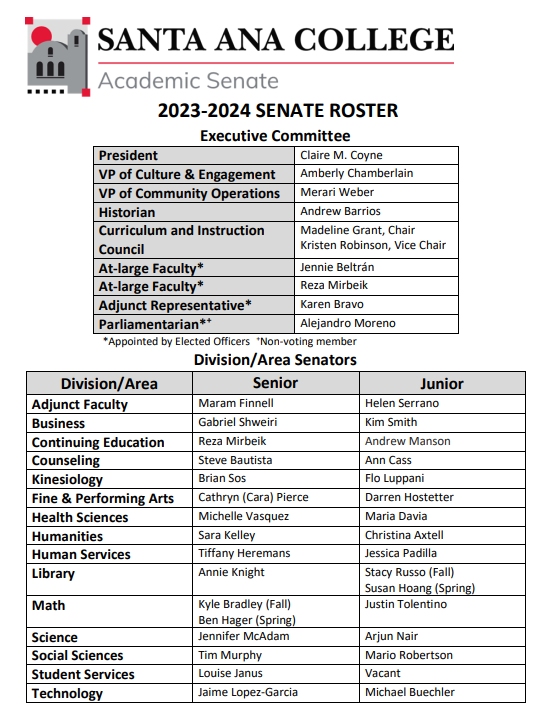 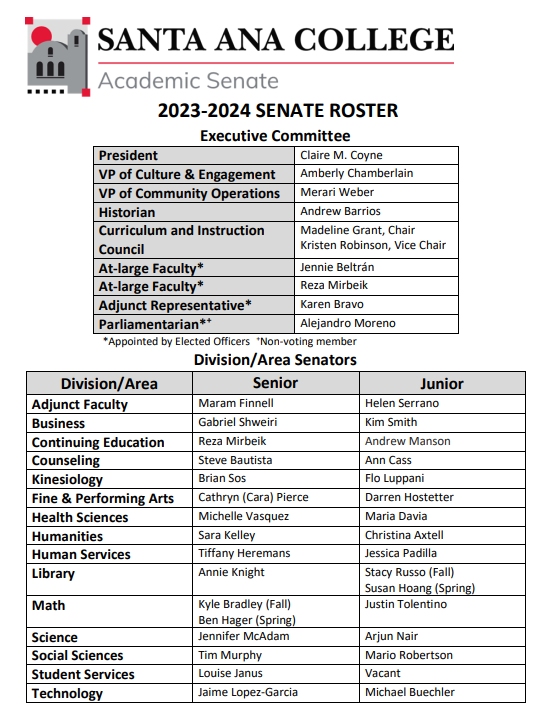 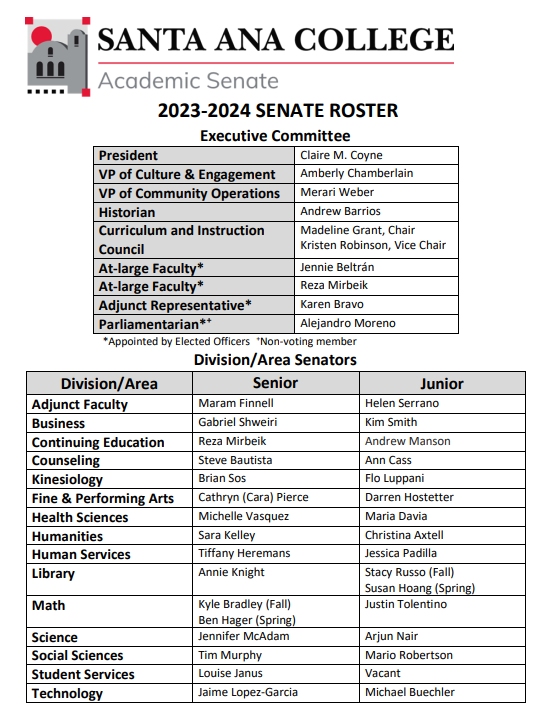 5
Two Key Terms in Participatory Governance
“Shared governance” is not a term that appears in law or regulation. Education Code §70902(b)(7) calls on the California Community Colleges Board of Governors to enact regulations to “ensure faculty, staff, and students...the right to participate effectively in district and college governance” and, further, to ensure “the right of academic senates to assume primary responsibility for making recommendations in the areas of curriculum and academic standards.”
“Effective Participation” - Title 5 §§51023.7 and 51023.5 state requirements for the “effective participation” of students and staff, respectively, in the development of recommendations to the governing board.
“Collegial Consultation” -Title 5 §53203 requires the governing board to “consult collegially” with the academic senate on academic and professional matters as defined in §53200.
6
Title 5 Terminology: “Effective Participation”
Participating effectively in district and college governance is shared involvement in the decision-making process.

Does not imply total agreement;
Same level of participation by all is not required: and
Final decisions rest with the governing board.
7
The Law - Education Code §70902(b)(7)
Board of Governors shall establish “minimum standards” and local governing boards shall “establish procedures not inconsistent” with those standards to ensure the following:
Faculty, staff, and students the right to participate effectively in district and college governance;
The right of the academic senates to assume primary responsibility for making recommendations in the areas of curriculum and academic standards.
8
All Staff in Governance (Classified Professionals, Faculty, Managers/Administrators)Title 5 §51203.5
Governing boards shall adopt policies and procedures that provide staff the opportunity to participate effectively in district and college governance.
Formulation and development of policies and procedures, and
Processes for jointly developing recommendations that have or will have a significant effect on staff.
Governing board shall not take action on matters significantly affecting staff until the recommendations and opinions of staff are given every reasonable consideration.
9
Student Roles in GovernanceTitle 5 §51203.7
Governing boards shall adopt policies and procedures that provide students the opportunity to participate effectively in district and college governance.
•Formulation and development of policies and procedures, and
•Processes for jointly developing recommendations that have or will have a significant effect on students.

Governing board shall not take action on matters significantly affecting students until the recommendations and opinions of students are given every reasonable consideration.

Students’ “9+1”
10
Academic Senate Role in GovernanceTitle 5§53203
The governing board shall adopt policies for appropriate delegation of authority and responsibility to its academic senate.
…providing at a minimum the governing board or its designees consult collegially with the academic senate when adopting policies and procedures on academic and professional matters. 

The Academic Senate’s “10+1”
11
The “10+1”
Title 5 §53200 (c), "Academic and professional matters" mean the following policy development and implementation matters

Curriculum including establishing prerequisites and placing courses within disciplines
Degree and certificate requirements
Grading policies
Educational program development
Standards or policies regarding student preparation and success
District and college governance structures, as related to faculty roles
Faculty roles and involvement in accreditation processes, including self-study and annual reports
Policies for faculty professional development activities
Processes for program review
Processes for institutional planning and budget development
Other academic and professional matters as are mutually agreed upon between the governing board and the academic senate.
12
Collegial Consultation
According to Title 5 §53200 (d): "Consult collegially" means that the district governing board shall develop policies on academic and professional matters through either or both of the following methods, according to its own discretion:
(1) relying primarily upon the advice and judgment of the academic senate; or
(2) agreeing that the district governing board, or such representatives as it may designate, and the representatives of the academic senate shall have the obligation to reach mutual agreement by written resolution, regulation, or policy of the governing board effectuating such recommendations.
13
Collegial Consultation - Regulation Title 5 §53203
(d)(1) Governing board action: Rely Primarily
Recommendations of the academic senate will normally be accepted
Only in exceptional circumstances and for compelling reasons will the recommendations not be accepted
If not accepted, board/designee communicate its reasons in writing, if requested
(d)(2) Governing board action: Mutual Agreement
If agreement not reached, existing policy remains in effect unless
exposure to legal liability
or substantial fiscal hardship.

If no policy or existing policy creates exposure to legal liability or substantial fiscal hardship
board may act if agreement not reached
if good faith effort first
only for compelling legal, fiscal, or organizational reasons
14
The “10+1” (Rely Primarily and Mutual Agreement)
(Per RSCCD BP2410)

Curriculum including establishing prerequisites and placing courses within disciplines (RP)
Degree and certificate requirements (RP)
Grading policies (RP)
Educational program development (MA)
Standards or policies regarding student preparation and success (RP)
District and college governance structures, as related to faculty roles (MA)
Faculty roles and involvement in accreditation processes, including self-study and annual reports (MA)
Policies for faculty professional development activities (RP)
Processes for program review (MA)
Processes for institutional planning and budget development (MA)
Other academic and professional matters as are mutually agreed upon between the governing board and the academic senate. (MA)
15
Other Legal Provisions Related to the Academic Senates
Equivalencies to Minimum Qualifications: process, criteria, and standards agreed upon jointly by the governing board designee and academic senate – Ed Code § 87359
Faculty Hiring: criteria, policies, and procedures shall be agreed upon jointly by governing board designee and academic senate – Ed Code § 87360
Administrator Retreat Rights: process agreed upon jointly; governing board to rely primarily upon the advice and judgment of the academic senate to determine that the administrator possesses minimum qualifications for employment as a faculty member – Ed Code § 87458
Curriculum Committee: established by mutual agreement between the administration and the academic senate – Title 5 § 55002
Appointments to College Bodies: The appointment of faculty members to serve on college or district committees, task forces, or other groups dealing with academic and professional matters, shall be made, after consultation* with the chief executive officer or his or her designee, by the academic senate. Notwithstanding this subsection, the collective bargaining representative may seek to appoint faculty members to committees, task forces, or other groups – Title 5 § 53203(f)

*this is not the same as collegial consultation
16
Academic Senate and Equivalency Process
Resources: 
Minimum Qualification Handbook & CTE Minimum Qualifications Toolkit
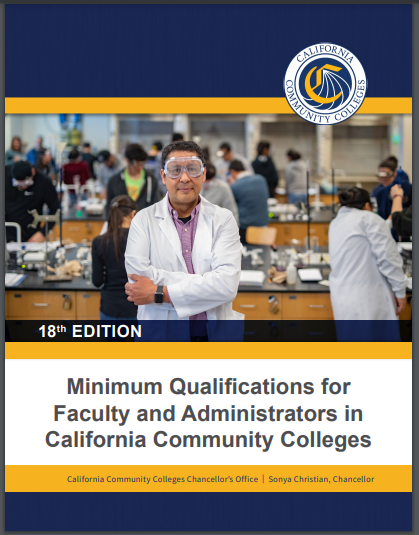 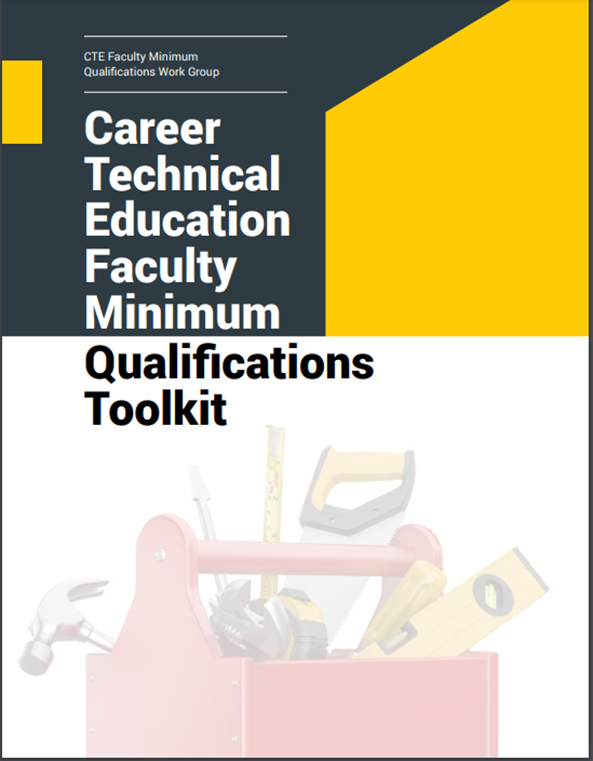 17
CTE Faculty MQ Toolkit
Created by the CCCCO CTE Minimum Qualifications Work Group with representation from the ASCCC, CIOs, College Presidents, Human Resources, and members from the California Community College Chancellor’s Office

Contents:
Pre-planning checklist for Equivalency by Department
Equivalency Checklist for Human Resources Departments
Model Equivalency Committees Composition and Policies
Information and Checklist for Potential Equivalency Applicants
Credit for Prior Learning
18
Academic Senate with our Union Partners (Legal Provisions)
Collective Bargaining:
Decision-making policies and implementation cannot detract from negotiated agreements on wages and working conditions
Academic senates and bargaining representatives may establish agreements as to consulting, collaborating, sharing, or delegating – Title 5 §53204
In those districts where the following are collectively bargained, the exclusive bargaining agent shall consult with the academic senate prior to engaging in bargaining:
Faculty evaluations – Ed Code § 87663
Tenure – Ed Code § 87610.1
 Faculty Service Areas – Ed Code § 87743.2
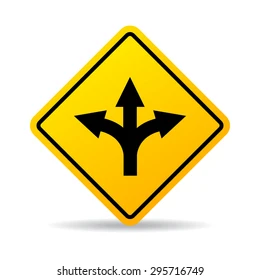 19
Relationships! - Building Trust
Work is ultimately centered on student experience and success
Respect and appreciation for what each person brings to the “table” - Taking a “dual-perspective” and recognize the various roles (formal and informal) that we all play.
Tenets and principles of diversity, equity, and inclusion are embraced
Build a cooperative Climate of “us” not “we vs. you”
Establishing community agreements
Other ways?
20
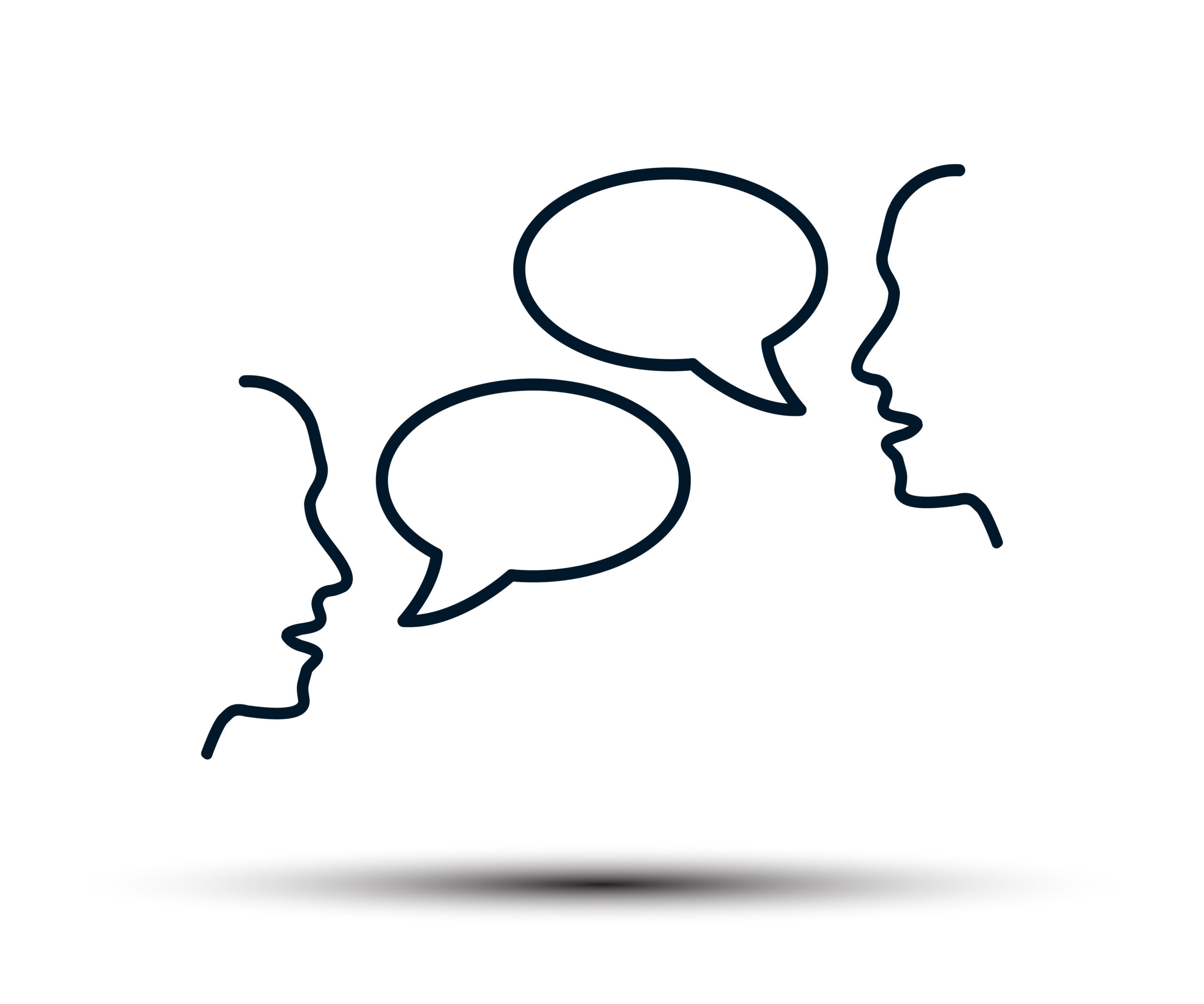 Relationships! Working with Administration and the Board
Facilitate Conversations with the Administration
Look for commonalities (e.g. serving students)
Communicate frequently and establish relationships before there is a pressing issue to resolve
Share the good work of faculty with the board at every opportunity
Maintain effective relationships with other governance groups
Other ways?
21
Discussion Prompt
How have we built and nurtured relationships within and among academic senate leadership and college president/district chancellors?
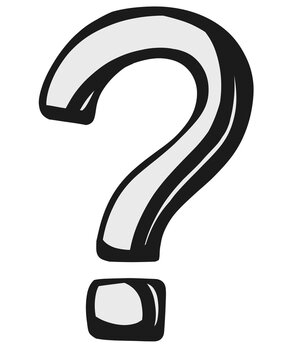 22
Encouraging Faculty Engagement and Participation
Role of your local senators? (relationship with constituents and “representing” the various voices.
New faculty orientation to local college governance
Attendance and Professional Learning at ASCCC events/webinars/institutes
Volunteering for ASCCC Statewide service 
Orientation and local senate training
Mentoring and leadership development of committee chairs
Other ways?
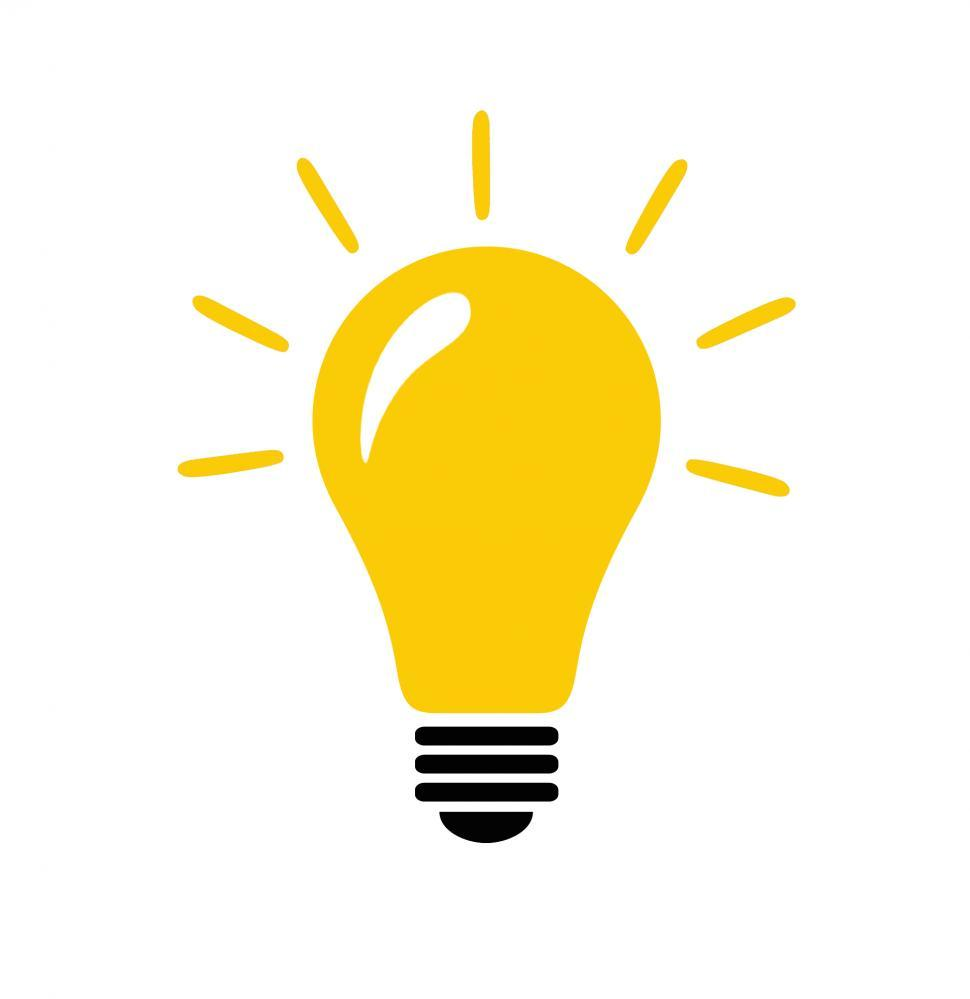 23
Q/A and Discussion Time
24
Resources (links):
Power in the Collective: Faculty, Collegial Consultation, and Collaboration (Julie Bruno) Rostrum April 2017
ASCCC 10+1 Resources
Participating Effectively in District and College Governance (Updated 2020)
ASCCC Local Senates Handbook
Paper: Equivalency to the Minimum Qualifications (adopted Fall 2020)
ASCCC Services
Accreditation Resource Teams
ASCCC Coaching Model
Guided Pathways Resource Teams
Local Senate Visits
Technical Assistance-Curriculum
Technical Assistance-Governance (Collegiality in Action)
Volunteer for Statewide Service
25
Thank You!
Any other Academic Senate questions please email us.
info@asccc.org
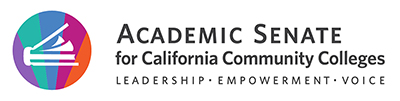 26